Projektaufruf „KommunalerKlimaschutz.NRW“
113. Sitzung des Ausschusses für Strukturpolitik und Verkehr 
Unna, 6. April 2017
Julian Rosin
Wann?
Warum?
„KommunalerKlimaschutz.NRW“
Wie?
Was?
Wer?
Folie 2
Warum?
2. KlimaanpassungMinderung von Beeinträchtigungen
1. Klimaschutz
Minderung von THG-Emissionen
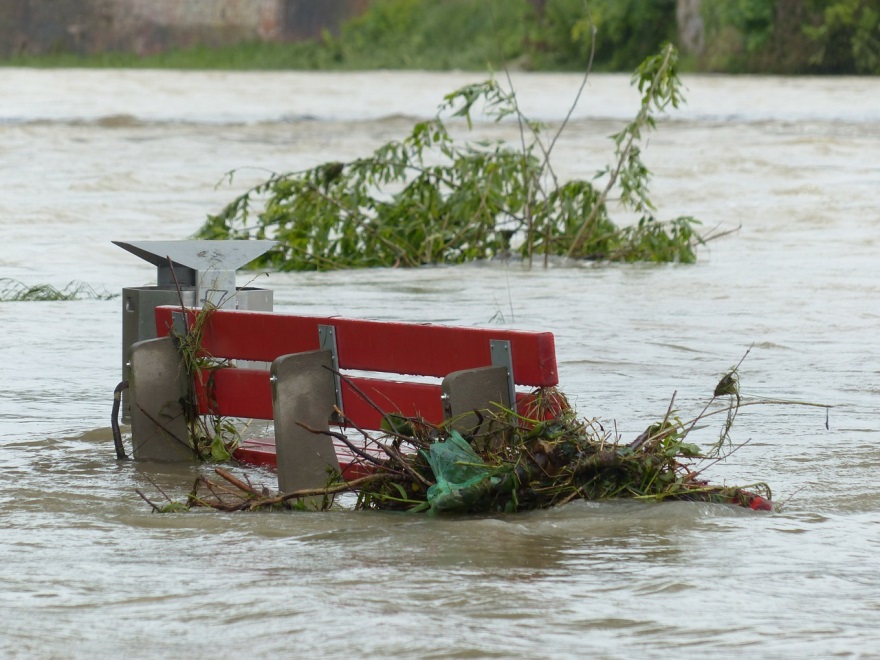 Quelle: LANUV
Quelle: pixabay
Folie 3
Warum Kommunen?
Kommunen sind wichtige Akteure, u.a. als
Eigentümerin von Gebäuden, insbesondere von Nichtwohn-Gebäuden wie Verwaltungsgebäude, Schulen, Sportstätten => Steuerung von Energieverbrauch (Strom, Wärme, Kälte, Beleuchtung)
Planungsträgerin z.B. für die Ansiedlung von erneuerbare Energie-Anlagen => klimafreundliche Energieerzeugung, ggf. mit Stadtwerken
Gestalterin von Verkehrsnetzen, von nachhaltigem ÖPNV => einer klimagerechten Mobilität, ggf. mit Verkehrsbetrieben

 	Ziel: Klimaschutz und -anpassung sind integrale	Bestandteile des kommunalen Verwaltungshandelns
Folie 4
Was?
Maßnahmenkombination: keine Einzelmaßnahmen, Bewerbung mit einer Umsetzungsstrategie
Systematischer Ansatz: auf Grundlage bestehender Klimakonzepte (Voraussetzung!) (160 Klimaschutzkonzepte, 115 Teilnehmer European Energy Award in NRW)
Integrierter Ansatz: Klimaschutz  und Klimaanpassung
Fördermittel
Folie 5
Was?
Allgemeiner Förderbereich
Offener Ansatz: Förderfähig sind Klimaschutz- und Klimaanpassungs-Maßnahmen aller klimarelevanten Handlungsfelder einer Kommune, insbesondere:
Klimagerechte Quartiers-, Stadt- und Regionalentwicklung
Kommunale Gebäude und Anlagen
Versorgung und Entsorgung
Mobilität
Personal und Organisation
Kommunikation, Kooperation und Partizipation
Klimaneutrale Kommunalverwaltungen
Folie 6
Was?
Besonderer Förderbereich „Emissionsfreie Innenstadt“
Bis zu drei Modellkommunen pro Einreichfrist
Minderung der THG-Emissionen, Synergieeffekte zur Verbesserung der Luftqualität (NOx)
Herausforderung: umfassendes Mobilitätsmanagement, das die Abhängigkeit des Verkehrssystems von fossilen Kraftstoffen auflöst, ohne die Mobilität einzuschränken
Themenbereiche:
Folie 7
Quelle: Forschungszentrum Jülich GmbH
[Speaker Notes: Herr Voelker]
Wer?
Einreicher der Umsetzungsstrategien:
Gemeinden und Städte
Zusammenschlüsse von Kommunen
Kreise
Projektpartner für die Umsetzung einzelner Maßnahmen: 
Kommunale Eigenbetriebe
Beratungseinrichtungen
Wirtschafts- und Arbeitnehmerverbände, Kammern
Verbände
Gemeinnützige Einrichtungen
Unternehmen
Folie 8
[Speaker Notes: Zielgruppe]
Wie?
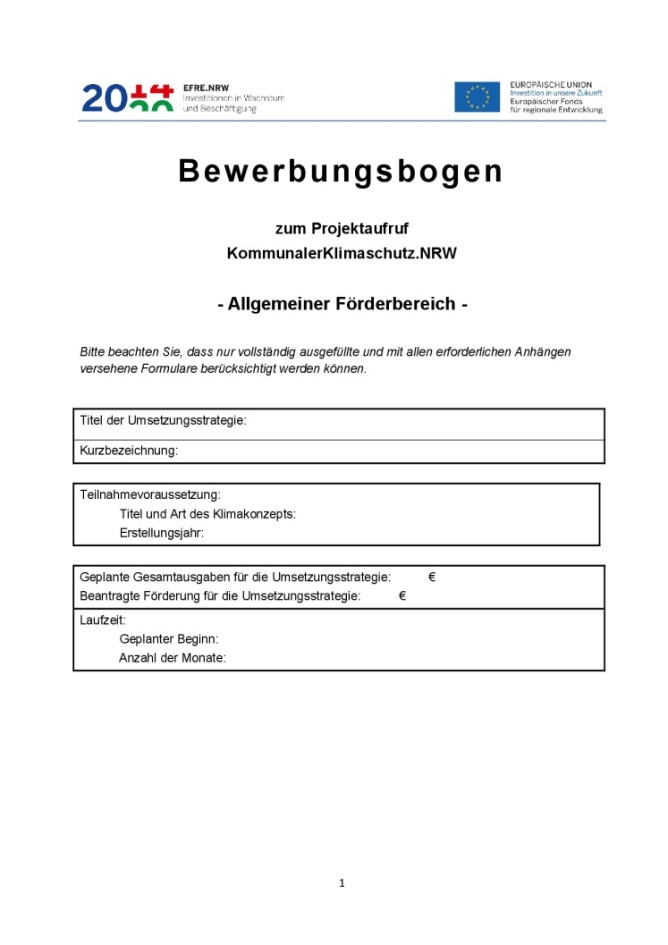 Bestehende Richtlinien AGVO, De-minimis, LHO
Folie 9
[Speaker Notes: Förderzugang]
Wieviel?
Beihilfefreier Bereich:80 – 90 % der zuwendungsfähigen Ausgabenzu beachten § 28  Abs. (3) HHG NRW 2017 (für finanzschwache Kommunen): Zweckgebundene Spenden und eingeworbene Sponsorenmittel können für die Bemessung der Zuwendung außer Betracht bleiben und insoweit den verbleibenden Eigenanteil des Zuwendungsempfängers ersetzen
Beihilferelevanter Bereich:Allgemeine Gruppenfreistellungsverordnung (AGVO)

Unterscheidung hängt von der Art der Tätigkeit, nicht von der Rechtsform der Einheit ab!!!
Folie 10
[Speaker Notes: Förderzugang]
Wieviel?
Folie 11
[Speaker Notes: Förderzugang]
Wann?
Umsetzung
Bewilligung
Antragsstellung
Einreichung
Bewertung
Qualifizierung
2 M
5 M
3 M
36 M
3 M
4 M 
bzw. 
7 M
Projekte 
bewilligt
2. 
Gutachtersitzung
Einreichfrist
Anträge
1. Gutachtersitzung
Start Umsetzung
Einreichfrist
Skizze
Veröffentlichung
Projekte 
umgesetzt
Mitte 11/2017
05/2018
Mitte 01/2018
Mitte 04/2018
16.03.2017
27. KW/2017
04/2021
16.11.2016
Mitte 02/2018
08/2018
Mitte 04/2018
Mitte 07/2018
22.06.2017
Mitte 09/2017
07/2021
Folie 12
[Speaker Notes: - Ablauf der ersten Förderrunde:
Teilnahmewettbewerb
Antragsverfahren

- Zwei Einreichfristen]
Weitere Informationen / Kontakte
Unterlagen:
https://www.leitmarktagentur.nrw/klimaschutz/kommunalerklimaschutz
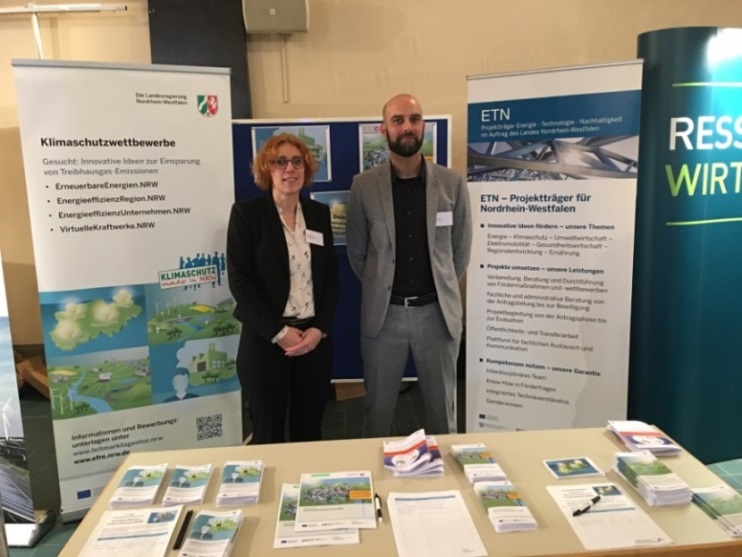 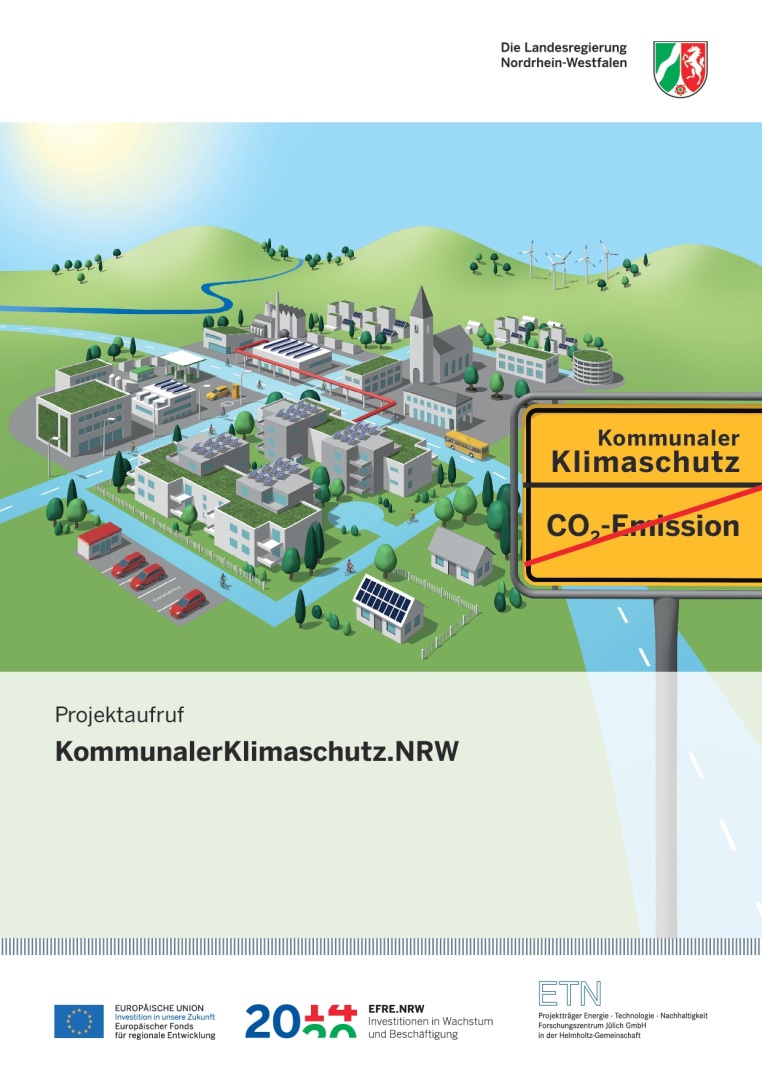 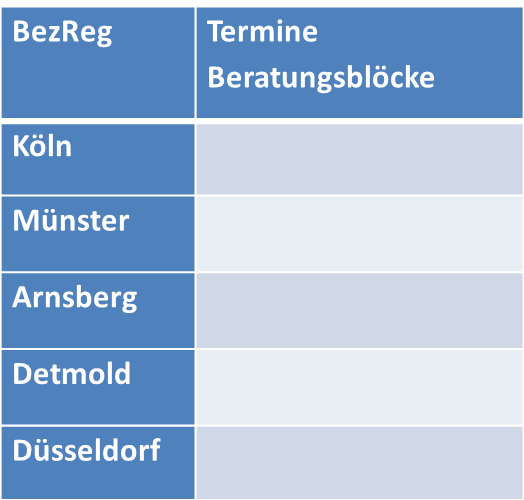 Peter Funken
p.funken@fz-juelich.de 
Tel.: 02461-690-507
Britta Schemm
b.schemm@fz-juelich.de 
Tel.: 02461-690-689
Folie 13
[Speaker Notes: .]
Vielen Dank!
Julian Rosin
Referat VII-2  Klimaschutz und Energiestrategien, Cluster EnergieRegion.NRW, EnergieAgentur.NRW, Koordinierung Klimaschutzplan NRW 
 
Ministerium für Klimaschutz, Umwelt, Landwirtschaft, Natur- und Verbraucherschutz des Landes Nordrhein-Westfalen 
Schwannstraße 3
40476 Düsseldorf
 
Tel. 0211-4566-1426
julian.rosin@mkulnv.nrw.de
www.klima.nrw.de
14